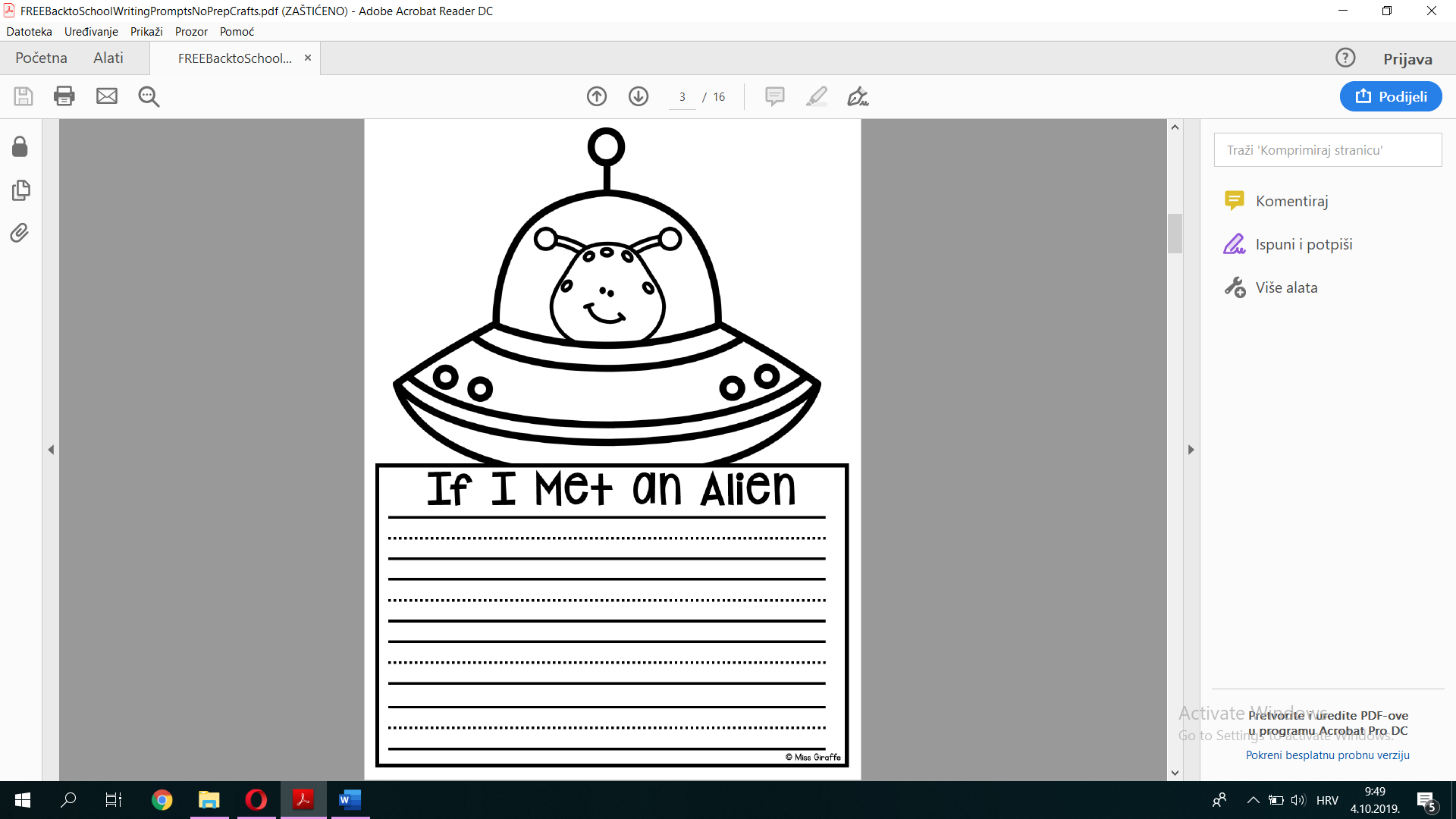 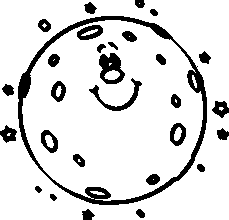 PUT NA MJESEC
SUSRET S IZVANZEMALJCEM
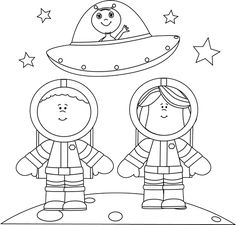 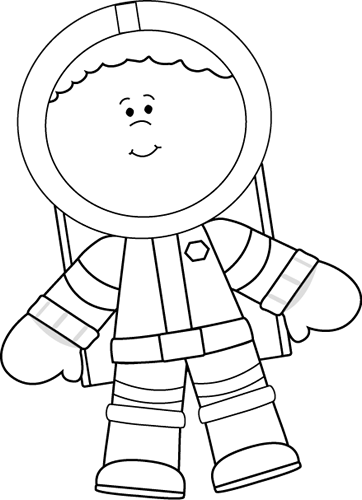 DA SAM JA ASTRONAUT
U SVEMIRU
KOJI SAM PLANET?
KOJI SAM PLANET?
Izreži imena planeta. Pronađi odgovarajuće mjesto i zalijepi.
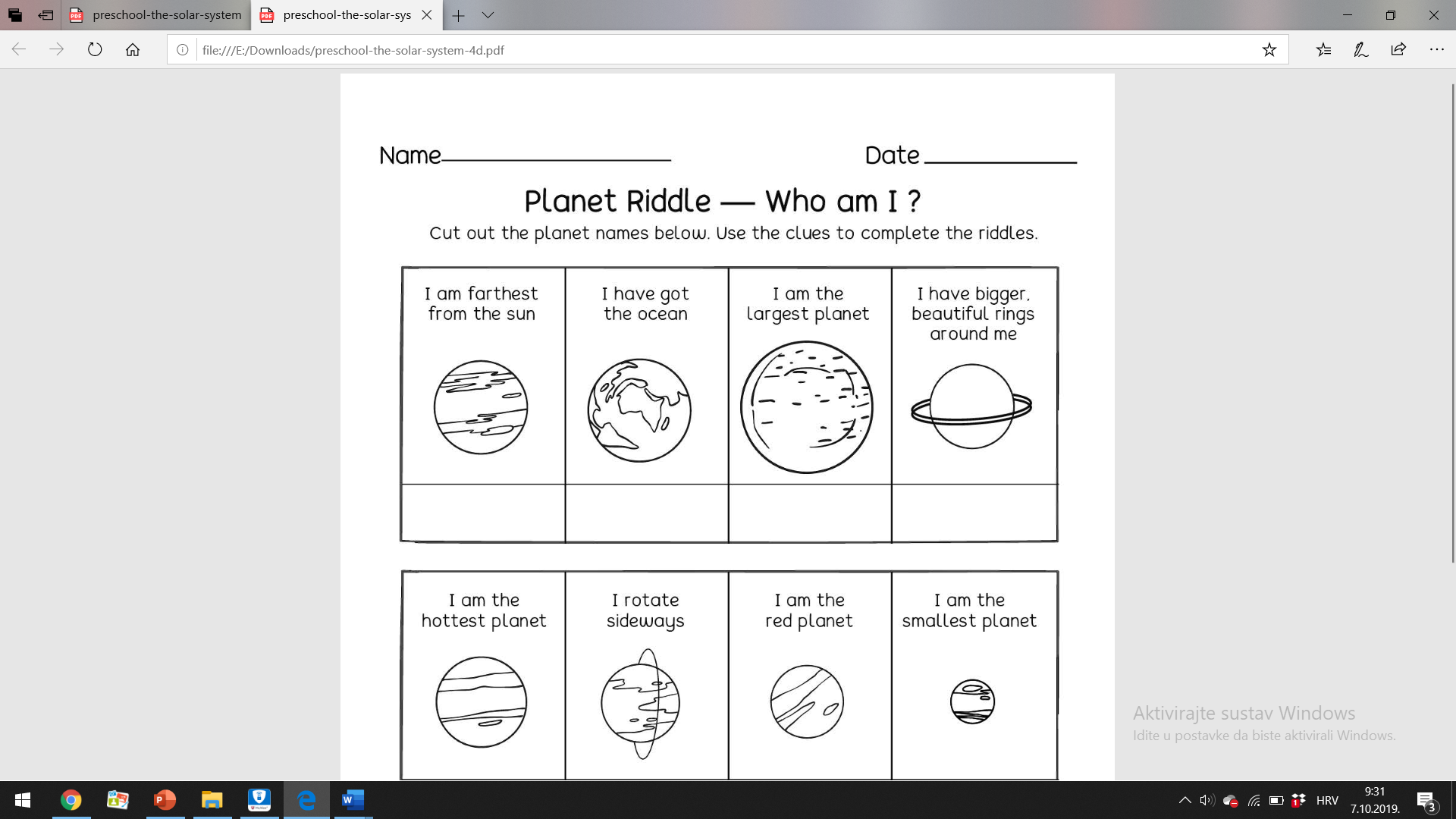 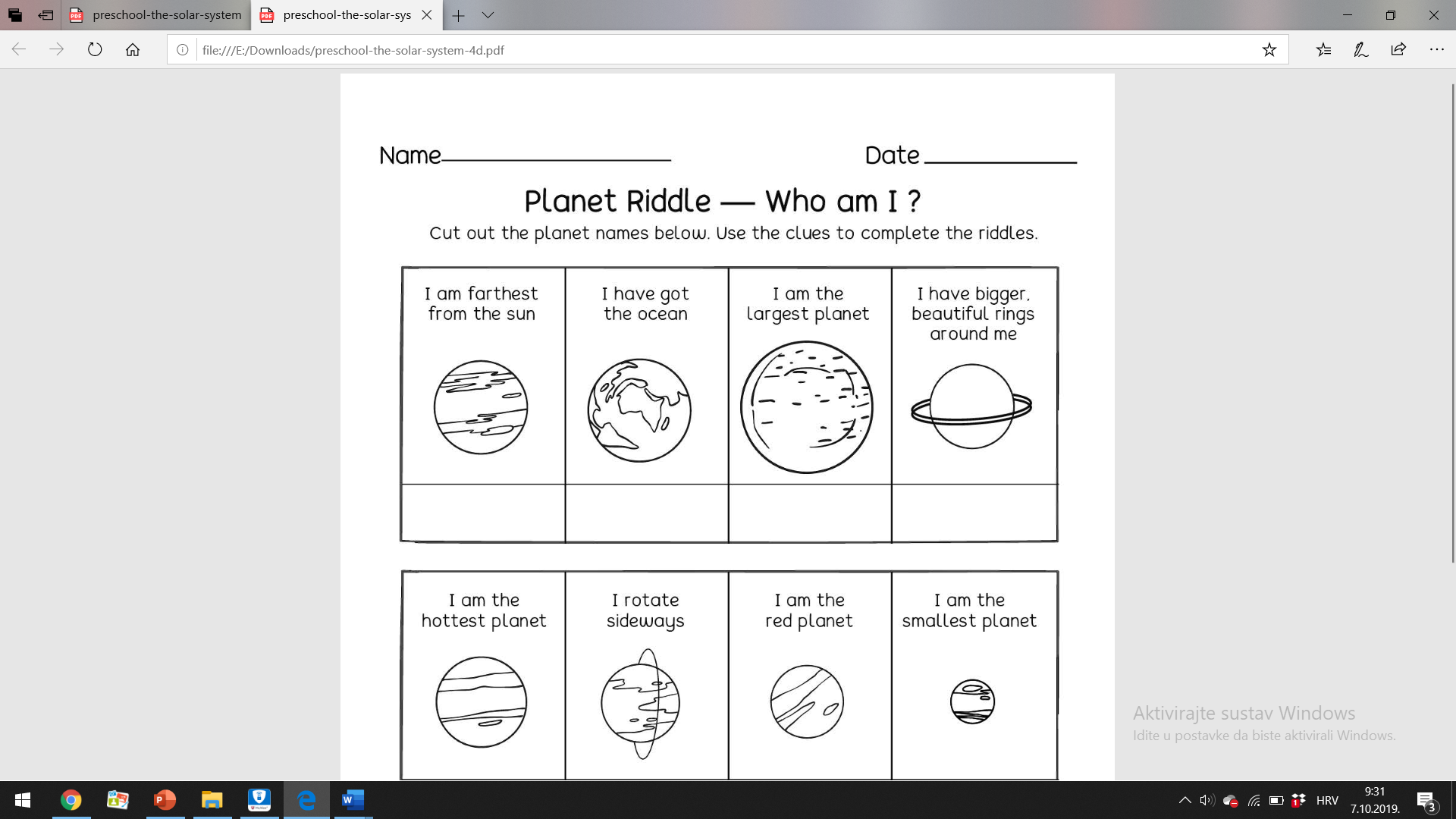 Najudaljeniji sam planet od Sunca.
Planet sam koji ima ocean.
Najveći sam planet.
Imam najveći i najljepši prsten oko sebe.
Najudaljeniji sam planet od Sunca.
Planet sam koji ima ocean.
Najveći sam planet.
Imam najveći i najljepši prsten oko sebe.
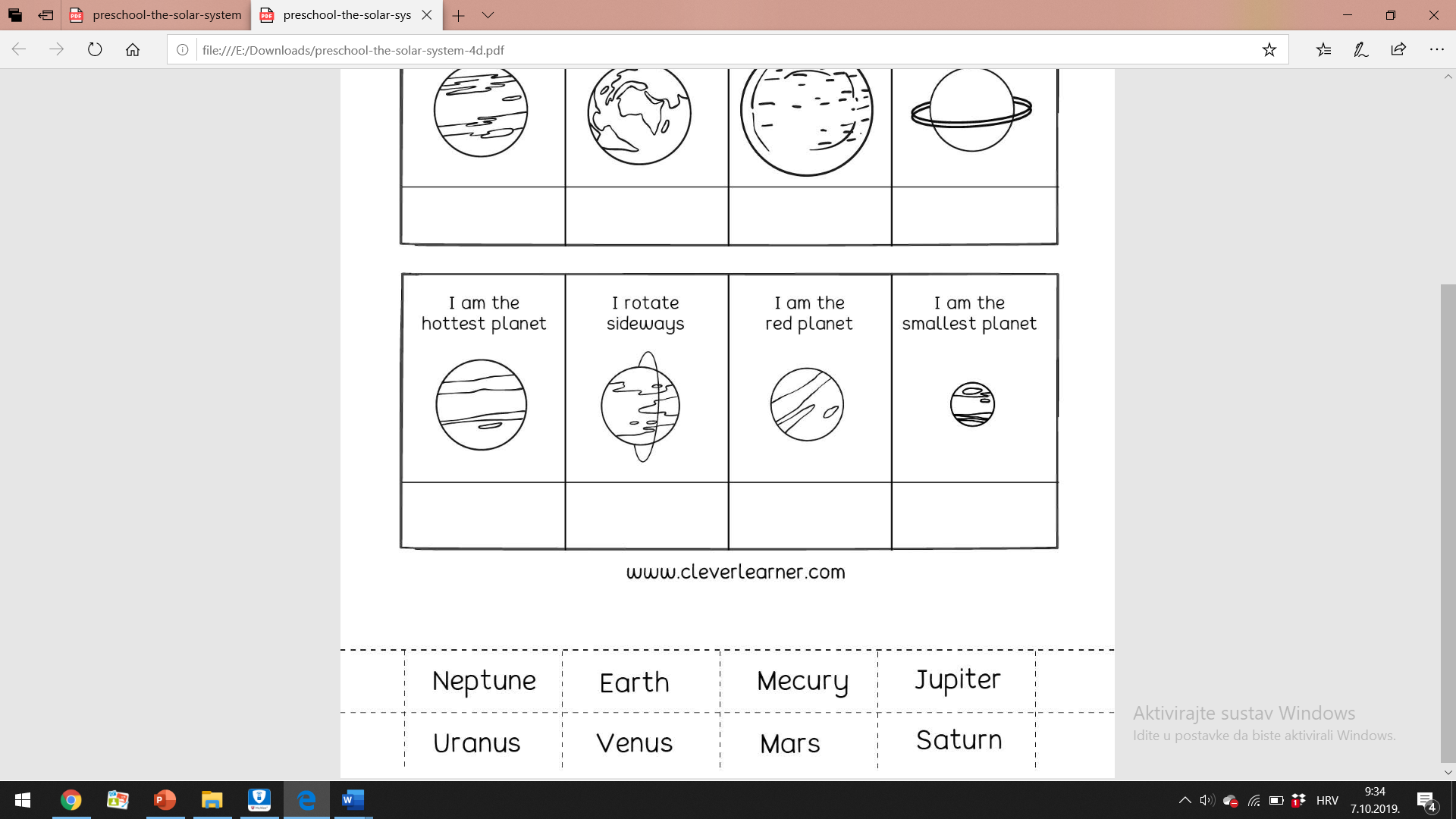 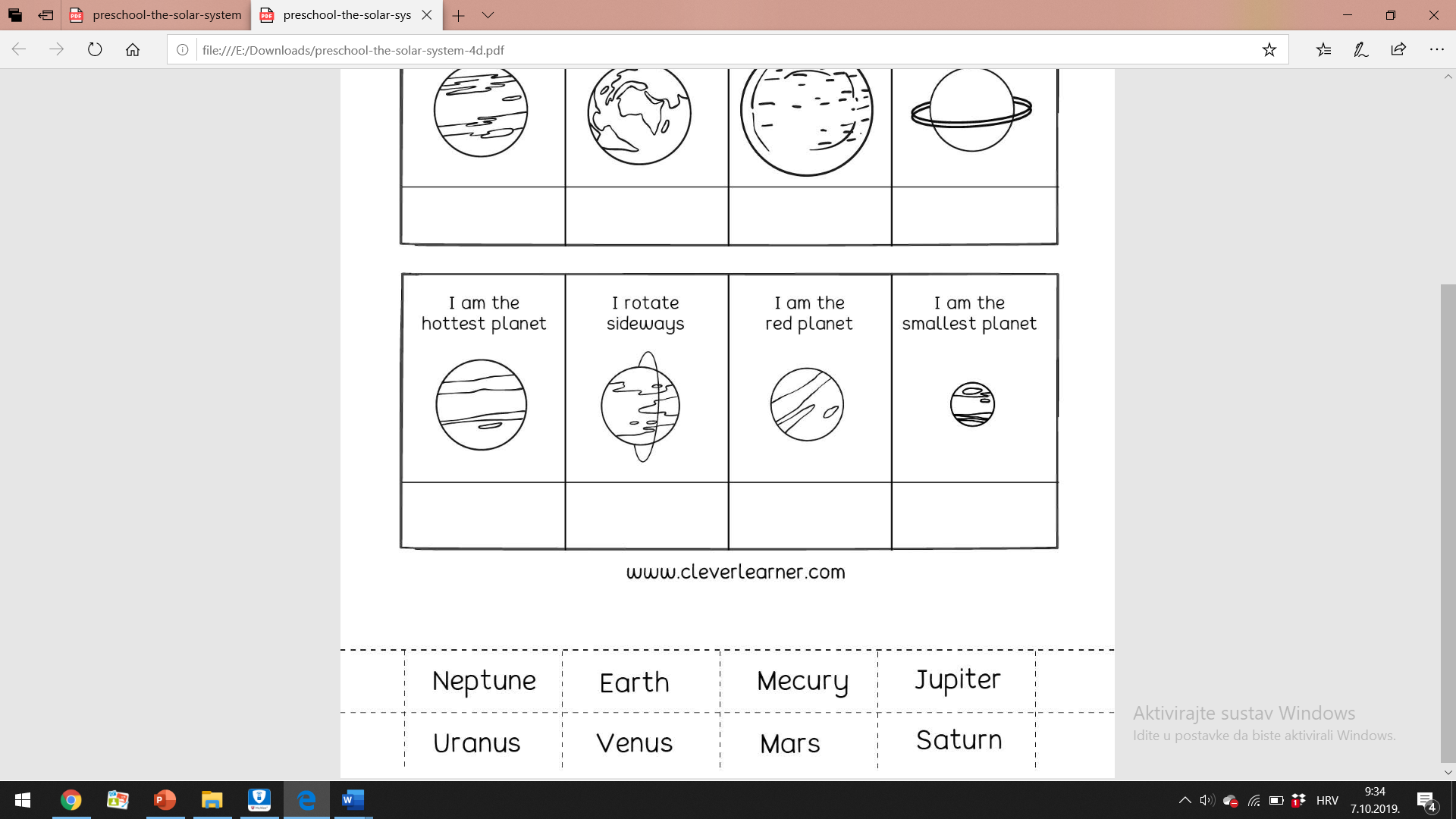 Najtopliji sam planet.
Najtopliji sam planet.
Crveni sam planet.
Najmanji sam planet.
Crveni sam planet.
Najmanji sam planet.
Rotiram se postrance.
Rotiram se postrance.
KOJI SAM PLANET?
KOJI SAM PLANET?
Izreži imena planeta. Pronađi odgovarajuće mjesto i zalijepi.
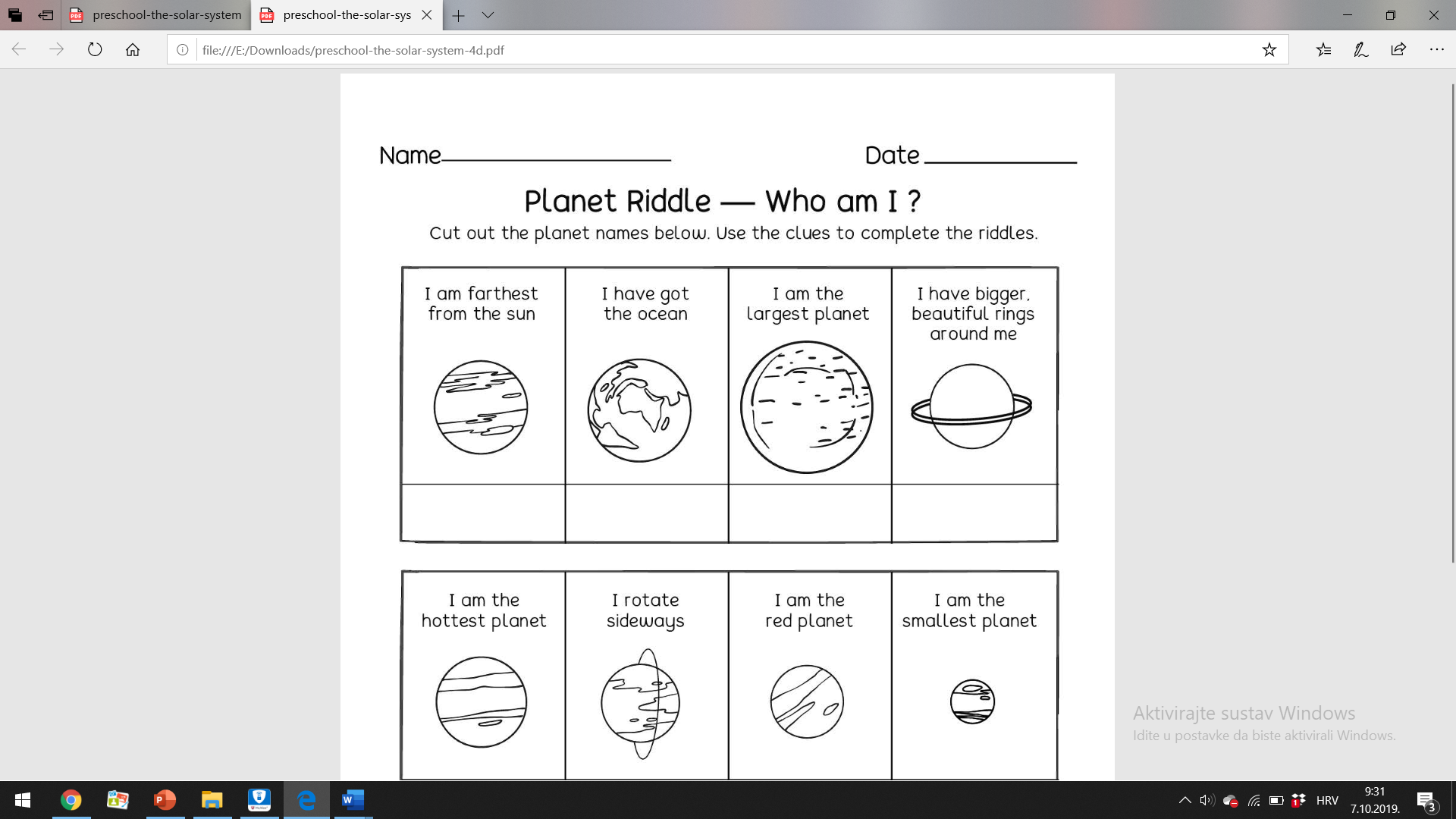 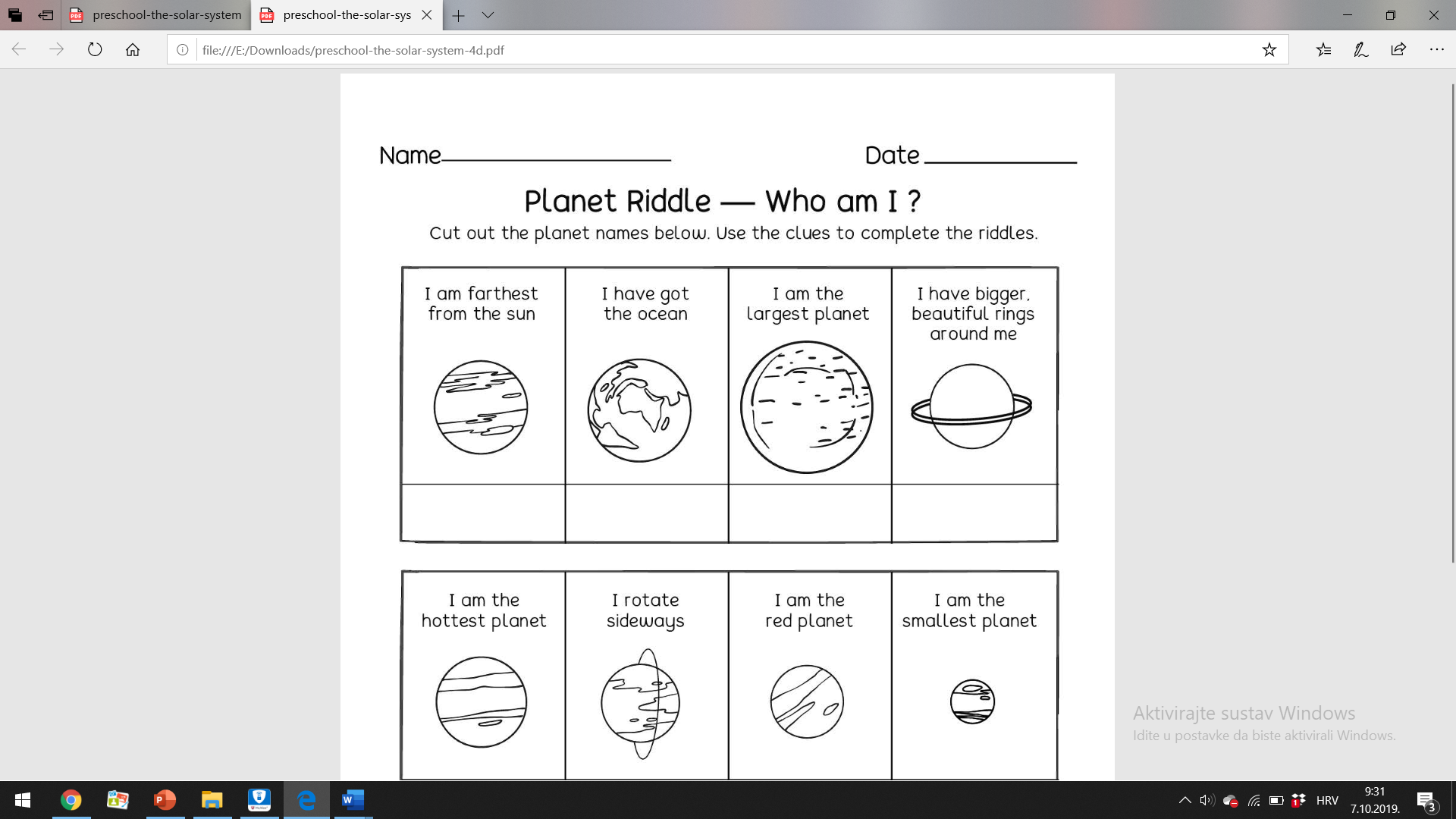 Najudaljeniji sam planet od Sunca.
Planet sam koji ima ocean.
Najveći sam planet.
Imam najveći i najljepši prsten oko sebe.
Najudaljeniji sam planet od Sunca.
Planet sam koji ima ocean.
Najveći sam planet.
Imam najveći i najljepši prsten oko sebe.
URAN                ZEMLJA         JUPITER           NEPTUN
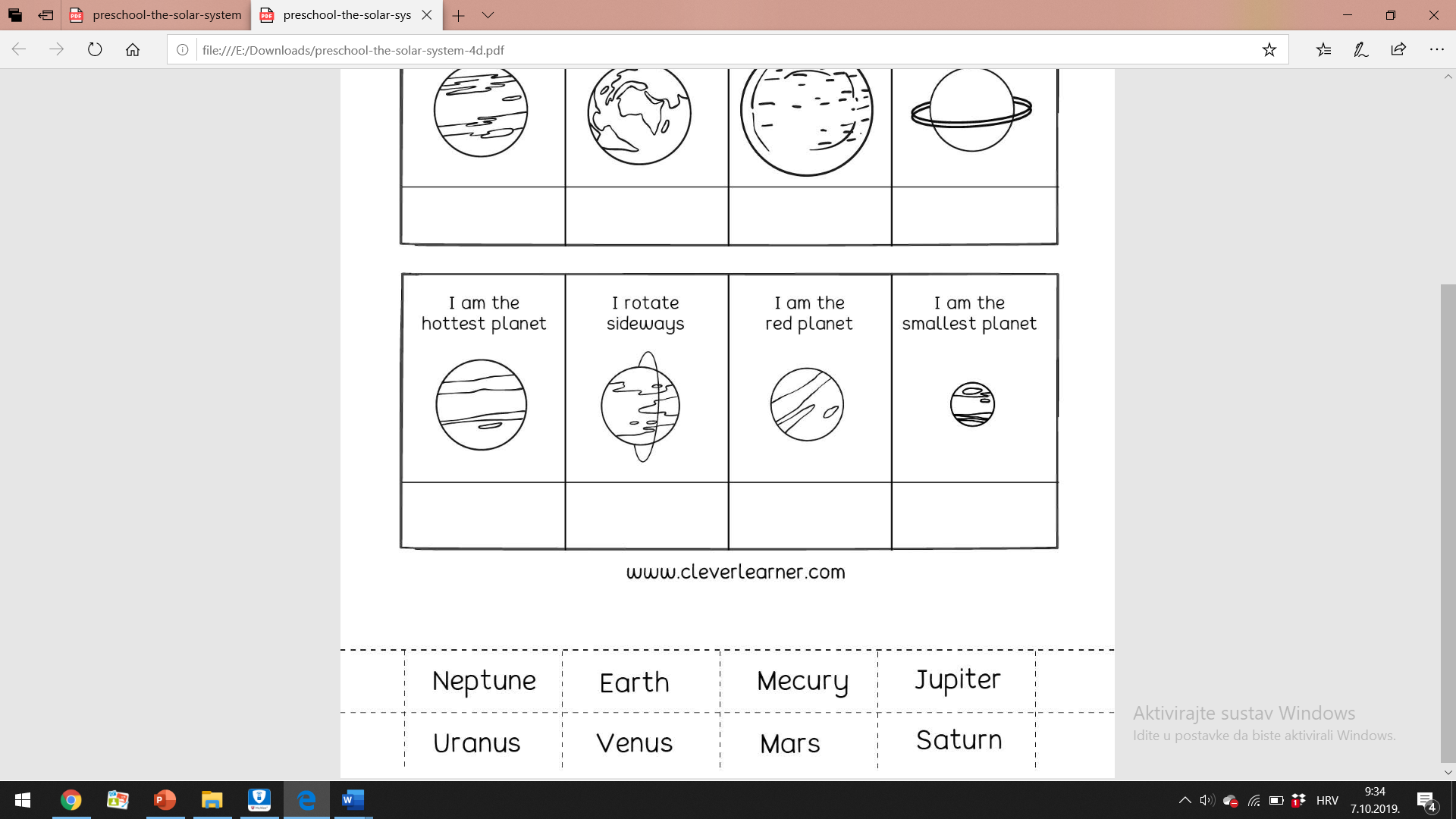 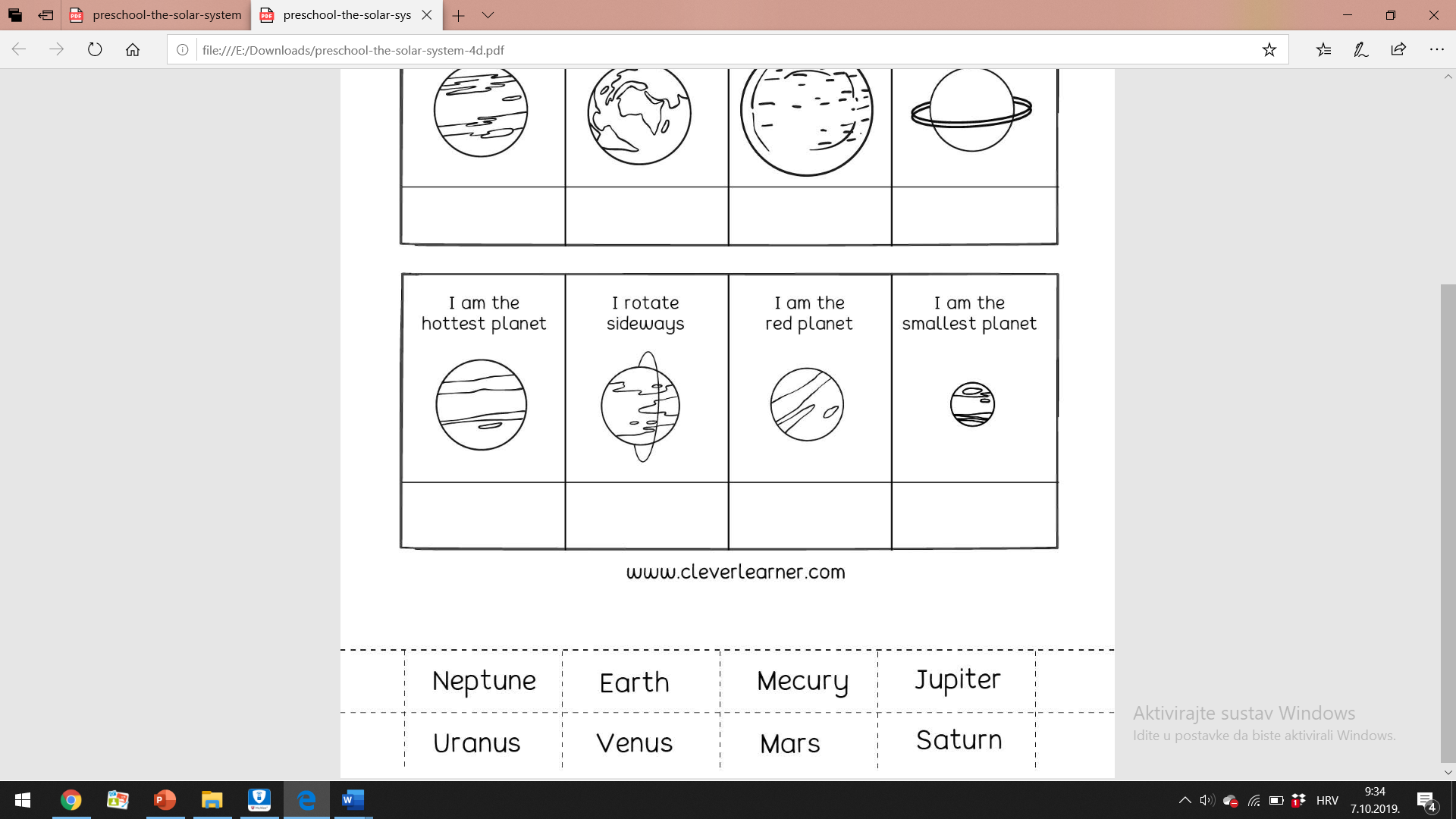 Najtopliji sam planet.
Najtopliji sam planet.
Crveni sam planet.
Najmanji sam planet.
Crveni sam planet.
Najmanji sam planet.
Rotiram se postrance.
Rotiram se postrance.
VENERA                 URAN                MARS          MERKUR
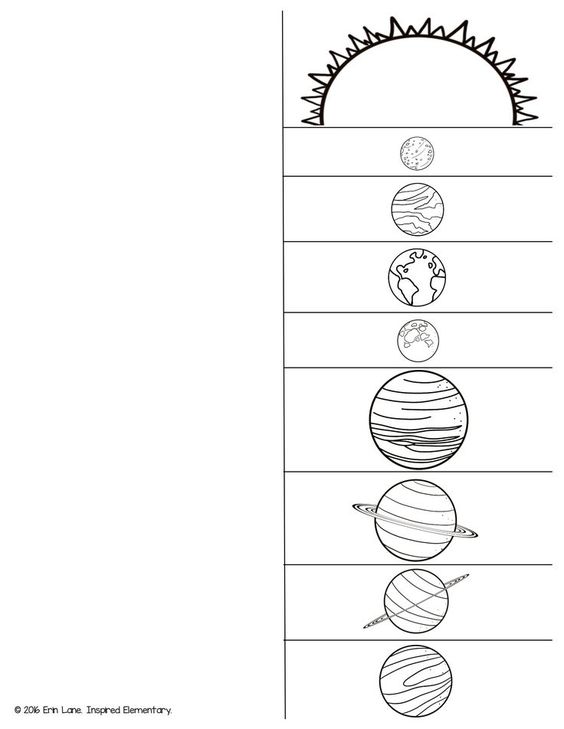 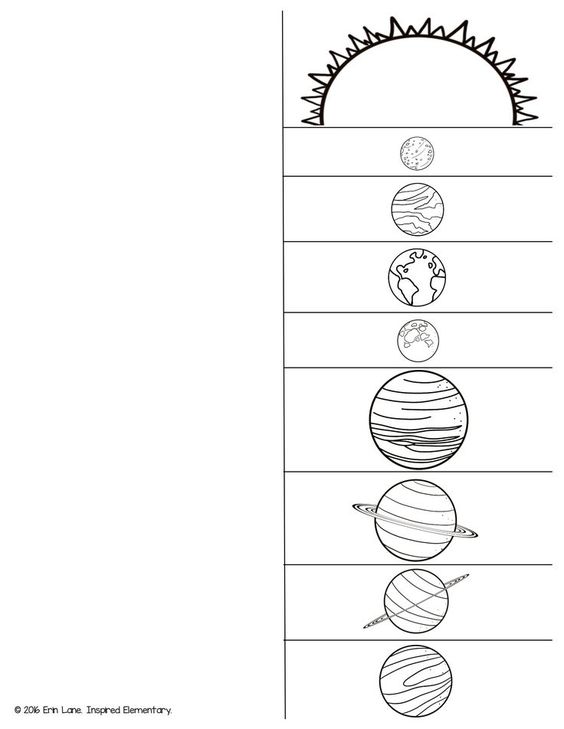 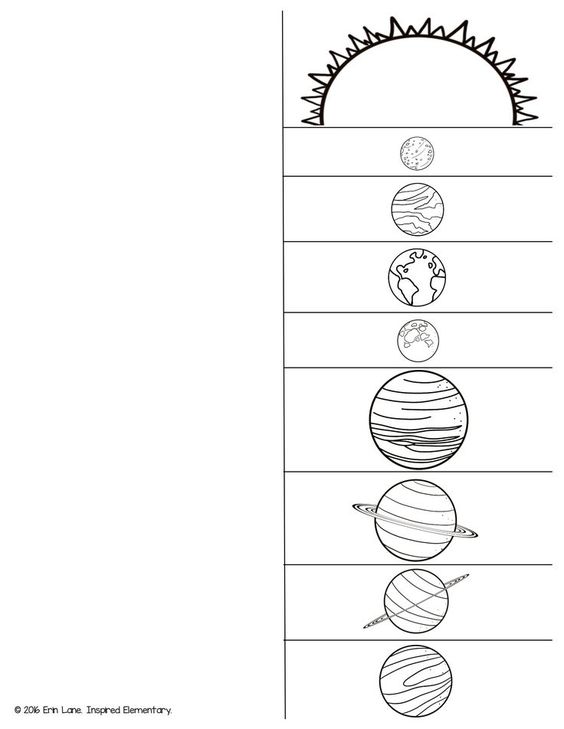 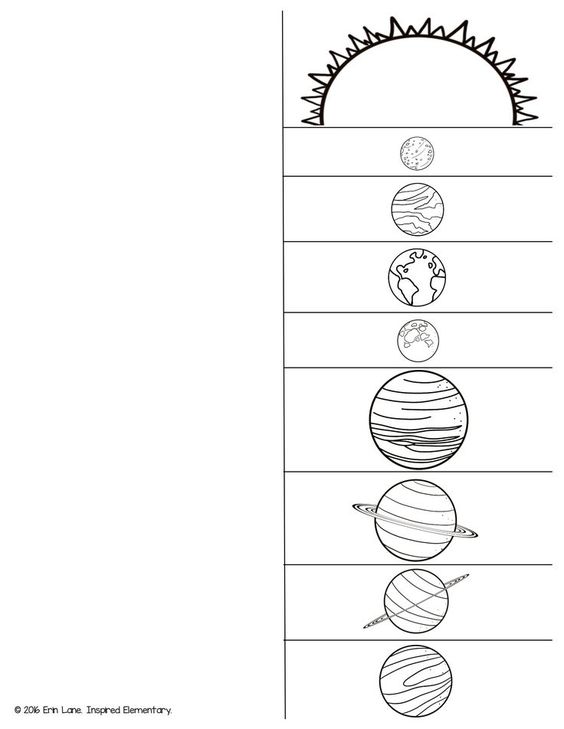